일본의 독도 영유권 주장목적과 근거와 반론
일본어일본학과/ 215016XX/ 전희X
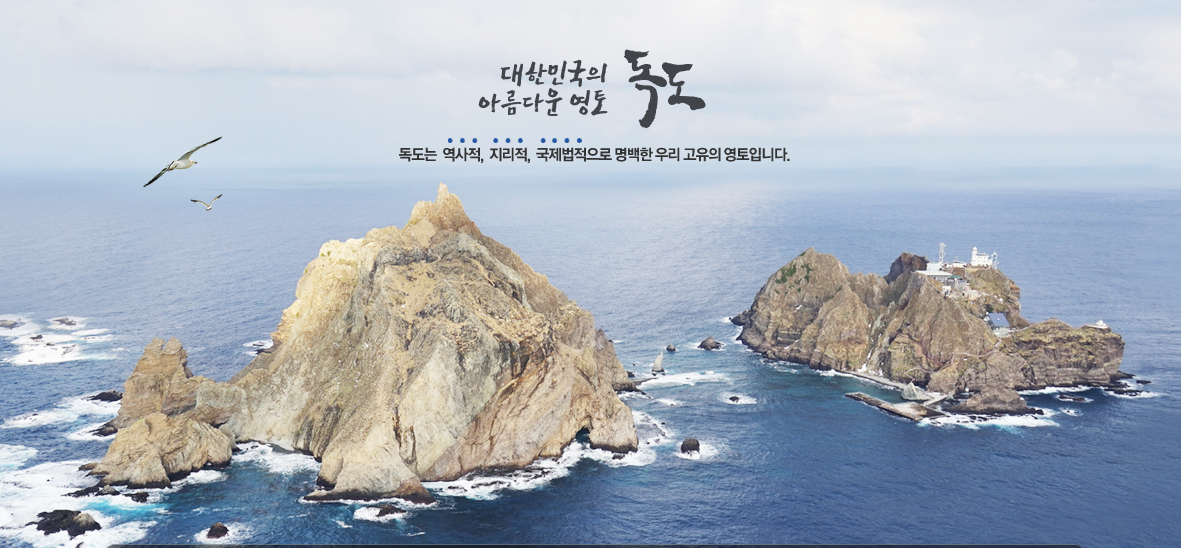 목차
목적
영유권 주장
관광자원
일본의 근거
해양자원
한국의 반론
군사적 이득
목적 – 관광자원
입도 허가제
신고제
2005年
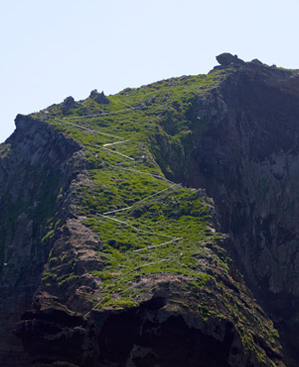 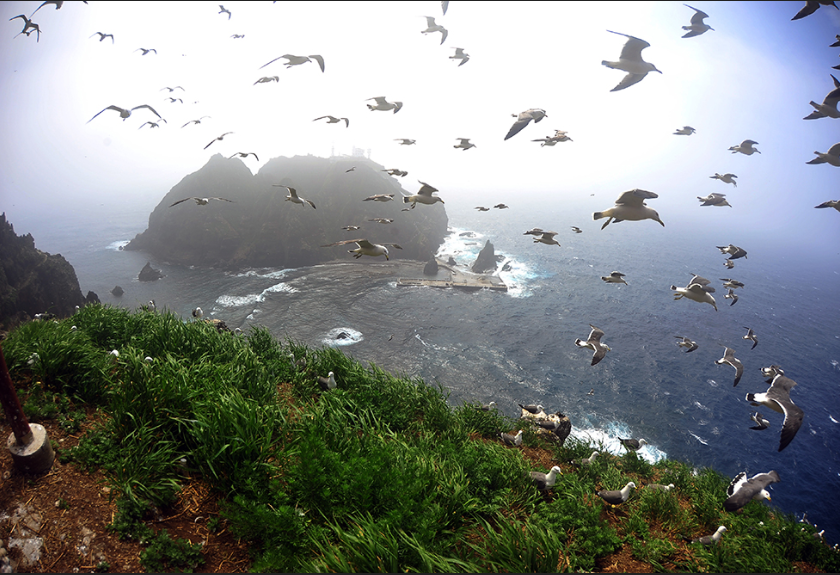 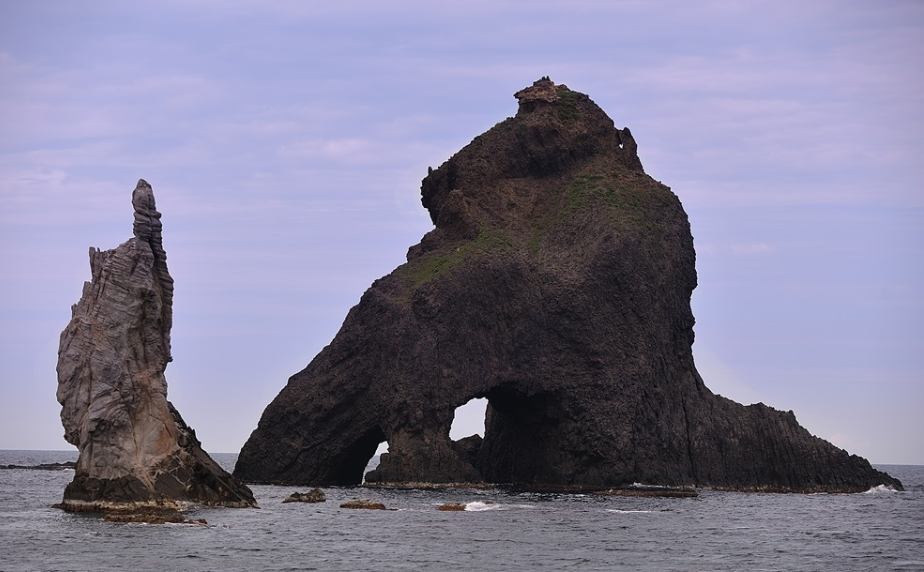 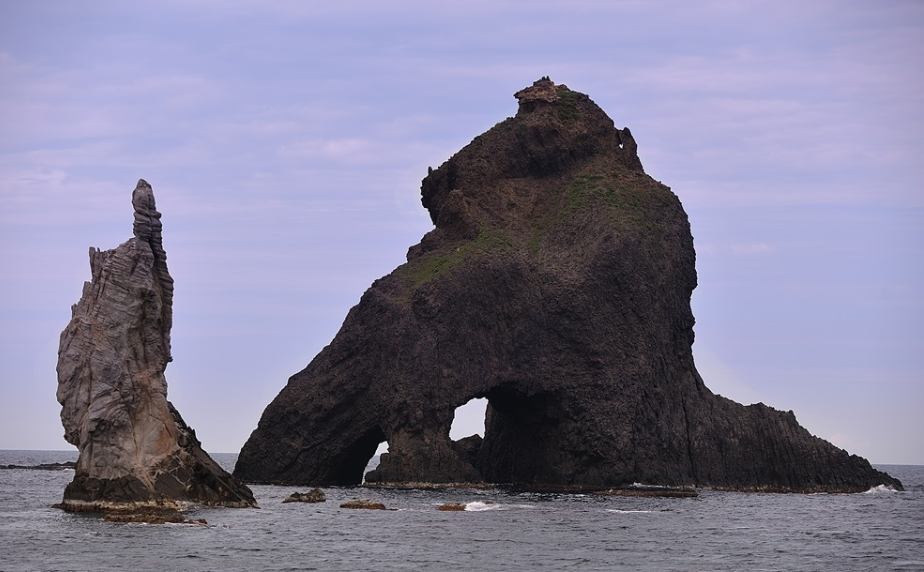 촛대 바위
괭이갈매기 떼
(4~6월 산란기)
삼형제굴바위
한반도 바위
목적 – 해양자원
인산염암
가스 하이드레이트
(메탄 하이드레이트)
비생물자원
해양심층수
해양자원
어장 ∙ 수산업
생물자원
생태학적 가치
목적 – 해양자원(인신염암)
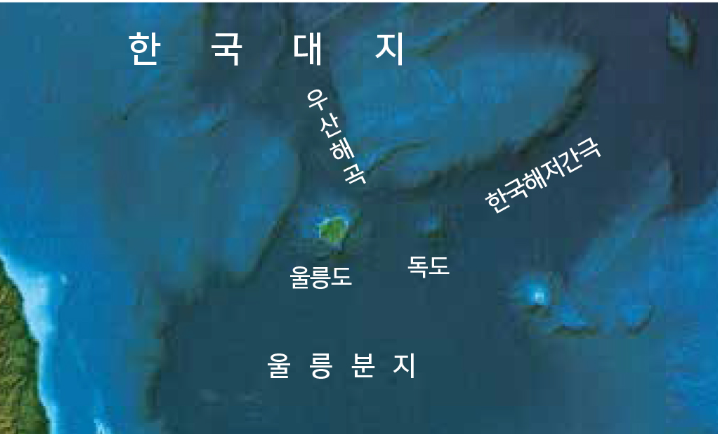 합성세제
20m 두께로 형성
우라늄
도금 표면 
처리제
인산염암
플루오린
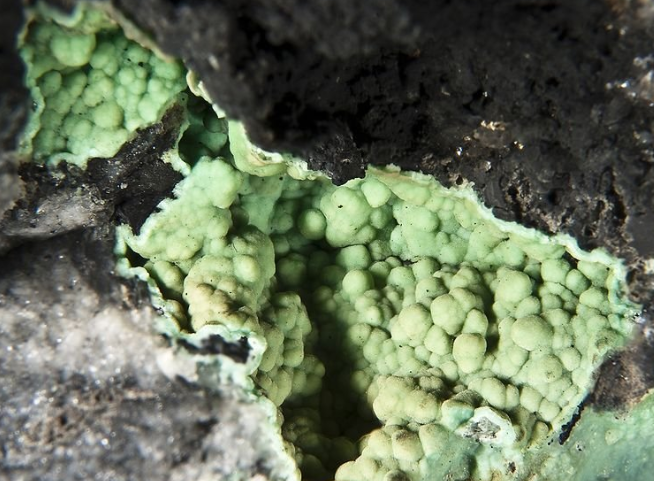 높은 우라늄 + 
우산화인 30% 함유량
바니듐
가축 사료
경제적 가치 큼
인
인산비료
연간 152톤 수입
(100% 해외의존)